Министерство образования и науки Челябинской областиГБПОУ «Коркинский горно-строительный техникум»
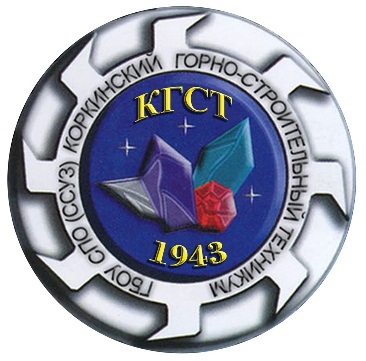 Проект 
профессионального воспитания обучающихся
«Техникум – территория возможностей»

 
Черняк Рауза Гарифьяновна,
 социальный педагог,
ГБПОУ «КГСТ»
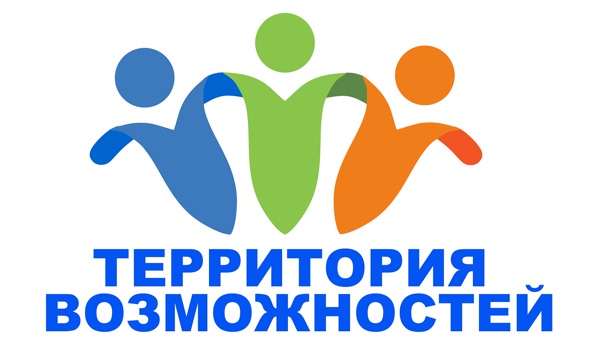 1.     Паспорт проекта  профессионального воспитания обучающихся
7. Распоряжение Правительства Российской Федерации от 5 марта 2015 года № 366-р «Об утверждении плана мероприятий, направленных на популяризацию рабочих и инженерных профессий».
8.  Распоряжение Правительства РФ от 29 мая 2015 г. № 996-р «Стратегия развития воспитания в Российской Федерации на период до 2025 года.
 9.Стратегия развития системы подготовки рабочих кадров и формирования прикладных квалификаций в Российской Федерации на период до 2020 года (одобрена Коллегией Минобрнауки России (протокол от 18 июля 2013 года № ПК-5вн)
 10.Приказ Минтруда России от 8 сентября 2015 г. № 608н «Об утверждении профессионального стандарта «Педагог профессионального обучения, профессионального образования и дополнительного профессионального образования».
11.Программа модернизации организаций, реализующих образовательные программы среднего профессионального образования, в целях устранения дефицита рабочих кадров в субъектах Российской Федерации.
12.Постановление Правительства РФ от 15 октября 2016 г. 1050 «Об организации проектной деятельности в Правительстве Российской Федерации»
13.Стратегия развития Челябинской области до 2020 года и на период до 2030 года
Предпосылки и актуальность реализации проекта



В процессе исследования социального самочувствия и показателей субъектной жизненной позиции студентов стало очевидно, что подростки в своем большинстве не владеют целеполаганием и не имеют представления о позитивных образцах и эталонах успешной самореализации в жизни. Свою несостоятельность они оправдывают внешними условиями, а лень и безволие ведут к унылому существованию, неудовлетворенности собой и окружающим миром. Стресс, тревога, боязнь неудачи и часто - заниженная самооценка, крепко вошли в жизнь обучающихся, и подросткам кажется, что замкнутый круг проблем, и нескончаемая депрессия будут преследовать их до конца.
Это и послужило основой создания проекта профессионального воспитания, направленного на формирование высокого  уровня социального самочувствия и способности к постановке и достижению позитивных жизненных целей,  которые дадут возможность обучающимся осуществлять планирование своей жизни и деятельности, реализовывать жизненные замыслы, адекватно реагировать на условия внешней среды и вызовы внутреннего мира, быть активными, готовыми к изменениям и трансформациям, осознать и представить смысл своей жизни в системе общественных жизненных целей, разработать поступательный план и программу не только на перспективу собственной личной, но и профессиональной жизни.
ü Доля студентов с высоким уровнем  осознанности профессионального самоопределения;
ü Доля студентов, умеющих планировать и реализовывать собственное профессиональное и личностное развитие;
ü Доля студентов, эффективно взаимодействующих и работающих в коллективе и команде, участников ССУ;
ü Охват студентов, принимающих участие  в мероприятиях по направлениям: гражданско-патриотическом,   сохранение окружающей среды, ресурсосбережение, культурно-творческом;
ü Доля студентов, поддерживающих необходимый  уровень физической подготовленности  в процессе профессиональной деятельности и ведущих здоровый образ жизни;
ü Доля   трудоустройства выпускников по профессии и специальности, их «закрепление» на рабочем месте;
ü Доля студентов-победителей и призеров олимпиад, конкурсов профессионального мастерства регионального, федерального и международного уровней;
ü Доля студентов-призеров и победителей мероприятий разного уровня по направлениям воспитательной работы;
ü Охват студентов, участвующих в проектной деятельности, направленной на развитие предпринимательской деятельности;
ü Доля обучающихся с высоким уровнем социального самочувствия;
ü Удовлетворенность внешних и внутренних потребителей (обучающихся, родителей, педагогов, общественных организаций и пр.) системой профессионального воспитания;
ü Доля обучающихся с высоким уровнем готовности к  позитивному целеполаганию, самопознанию, саморазвитию и самореализации;
ü Количество обучающихся, совершивших преступления и правонарушения, % от количества обучающихся
Целевые индикаторы и показатели проекта
1. Разработаны и утверждены  проекты стратегического развития системы профессионального воспитания ГБПОУ «КГСТ»
-       Проект стратегического развития гражданско-патриотического направления воспитательной деятельности ГБПОУ «КГСТ»,  «Я – гражданин»;
-       Проект стратегического развития «Мы –будущие профессионалы» по формированию и развитию системы профессионально-значимых ценностей у обучающихся ГБПОУ «КГСТ»
-       Проект стратегического развития культурно-творческого направления воспитательной деятельности ГБПОУ «КГСТ»,  «Я-личность»;
-       Проект стратегического развития системы физического воспитания и культуры здорового образа жизни среди обучающихся  ;
-       Проект стратегического развития системы экологического направления профессионального воспитания обучающихся;
-       Проект стратегического развития системы студенческого самоуправления ГБПОУ «КГСТ»,  «Я – Лидер»;
-       Проект стратегического развития бизнес-ориентирующего направления профессионального воспитания   «Вектор успеха».
2. Определено не менее 10 критериев оценки уровня социального самочувствия и  развития способности к постановке и достижению позитивных жизненных установок у обучающихся;
3. Реализован диагностический модуль проекта:
 Проведено не менее 8 диагностических исследований уровня социального самочувствия и  развития способности к постановке и достижению позитивных жизненных установок у обучающихся;
Проведено не менее 4 диагностических исследований личности педагогов;
Проведено не менее 2 диагностических исследований личности родителей.
4. Реализован информационный модуль проекта. За период реализации проекта проведено:
не менее 28 мероприятий гражданско-патриотической направленности;
не менее 24 мероприятий профессиональной направленности;
не менее 45 мероприятий спортивной и здоровьесберегающей направленности;
не менее 8 мероприятий экологической направленности;
не менее 12 мероприятий по развитию студенческого самоуправления;
не менее 23 мероприятий культурно-творческой направленности;
не менее 10 мероприятий бизнес-ориентирующей направленности.
не менее 6 мероприятий (совещаний, семинаров, практикумов) для педагогов и  2 мероприятия для родителей.
Ожидаемые результаты реализации проекта
5. Реализован интерактивный модуль проекта:
Проведено не менее 9 конкурсов, соревнований, квестов и т.п. для студентов 1 курса;
Проведено не менее 7 конкурсов, соревнований, квестов  и т.п. для студентов  2 курса;
Проведено не менее 5 конкурсов, соревнований, квестов и т.п.  для студентов 3 курса;
Проведено не менее 4 конкурсов, соревнований, квестов и т.п.  для студентов 4 курса.
Проведено не менее 4 конкурсов для педагогов;
Проведено не менее 2 конкурсов для родителей.
6. Реализован тренинговый  модуль проекта:
Проведено  не менее 6 блоков занятий с элементами психологического тренинга: «Познай себя», «Мои ценностные ориентиры», «Образ будущего»,  «Мой день через 10 лет», «Пять шагов», «Я -  подарок человечеству»;
Проведено не менее двух занятий с элементами психологического тренинга: «Линия времени», «Интерактивные психолого-педагогические технологии работы с молодежью»;
Проведено занятие с элементами психологического тренинга с родителями «Круг помощи».
7. Реализован модуль по трансляции  позитивных результатов деятельности и примеров успешной самореализации: создано не менее 5 фотовыставок «История успеха»,  «Моя трудовая династия», «Наша гордость», «Этапы большого пути», «Я в профессии».
8. Модернизирован аккаунт в социальных сетях ВКонтакте,  Instagram,  где  ежедневно отражаются проводимые в техникуме мероприятия.
9. Реализовано комплексное взаимодействие с родителями обучающихся, социальными партнерами техникума.
Система контроля реализации проекта
Входной и контрольный мониторинг проводятся для диагностики наличного уровня индикаторов проекта и оценки его результативности. Мониторинг измеряет состояние индикаторов проекта на начало и конец учебного года.
Управление Проектом осуществляется административным аппаратом техникума.
Контроль за реализацией Проекта осуществляется в установленном порядке – результаты выполнения Проекта рассматриваются на заседаниях методического совета, педагогических советах, совещаниях при директоре, совещаниях при заместителе директора по ВР.
Периодичность контрольных срезов – один раз в квартал. Учитывается соответствие текущей работы плану реализации программы, достигнутые результаты, промежуточные  маркеры индикаторов программы.
Анализ
Анализ результатов мониторинга, проведенного среди первокурсников,  выявил очень низкий уровень по каждому из десяти показателей:
1.     Осознанность профессионального самоопределения 
2.     Умение планировать свою деятельность 
3.     Умение работать в команде
4.     Уровень активности (участие в мероприятиях)
5.     Уровень физической подготовки
6.     Использование информационных технологий по направлению деятельности
7.     Количество  студентов трудоустроенных по профессии
8.     Количество победителей конкурсов профессионального мастерства
9.     Количество призеров мероприятий воспитательного направления
10. Количество студентов, участвующих в предпринимательской деятельности
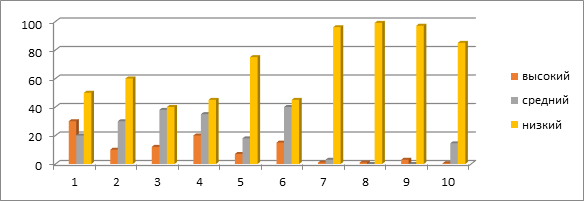 Результаты исследования смысложизненных ориентаций подростков
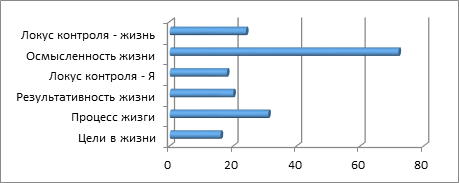 - Постановка нереалистичных целей;
- Увлечение несбыточными проектами;
-Неудовлетворенность собственной жизнью  и пр.
Перед коллективом техникума  стоит непростая задача перехода от традиционного воспитания к профессиональному, которое направлено на обретение студентами умения счастливо жить с присвоенными ценностями, на утверждение в них силы духа, обеспечивающих способности быть успешными и востребованными в профессии, сохраняя при этом лучшие человеческие качества.
3.     Цель и показатели проекта.
Обеспечить до 1 июля 2024 года создание инновационной социокультурной воспитательной среды для развития не менее чем у 90% выпускников ГБПОУ «КГСТ» способности реализовывать свой личностный и профессиональный потенциал в условиях современного социально-экономического развития региона и РФ.
4.     Задачи и результаты проекта.
5.     Реестр заинтересованных сторон
Цель проекта – Обеспечить сформированность высокого уровня гражданско-патриотической позиции у не менее 90% обучающихся ГБПОУ «КГСТ»
Показатели проекта:
1. Доля обучающихся с высоким уровнем гражданского самосознания.
2. Доля обучающихся с высоким уровнем сформированности патриотической направленности личности.
3. Доля обучающихся с высоким уровнем информированности о гуманистическом направлении выбранной профессии.
4. Доля обучающихся с высоким уровнем сформированности профессиональных ценностей.
5. Доля обучающихся с высоким уровнем развития социально-профессиональных качеств.
6. Доля обучающихся с высоким уровнем  самоидентификации с представителями выбранной профессиональной общности.
Результаты проекта.:
1. Определено не менее 4 критериев сформированности уровня гражданско-патриотической позиции обучающихся ГБПОУ «КГСТ».
2. Проведено не менее 4 мониторингов оценки уровня сформированности гражданско-патриотической позиции обучающихся ГБПОУ «КГСТ».
3.  Проведено не менее 5 совещаний с классными руководителями для внедрения модели профессионального воспитания с целью оптимизации планов учебно-воспитательной работы по гражданско-патриотическому направлению.
4. Проведено не менее 168 тематических классных часов на гражданско-патриотическую тематику.
5. Проведено не менее 14 внеаудиторных  общетехникумовских мероприятий на гражданско-патриотическую тематику.
6. Проведено не менее 3 студенческих исследовательских конференций с участием в них не менее 145 студентов.
 7. Организовано не менее 8 праздничных мероприятий, поздравлений  для ветеранов педагогического труда, участников Великой Отечественной войны с участием не менее 120 студентов.
9. Материалы  проекта, мероприятия,  реализованные в ходе реализации проекта, размещены и освещены  на сайте техникума, СМИ.
Проект гражданско-патриотического направления профессионального воспитания«Я – гражданин»
Цель проекта – Обеспечить сформированность личностного и профессионального роста не менее чем у 90% обучающихся ГБПОУ «КГСТ» путём вовлечения их в деятельность студенческого сообщества «Деловой центр»
Показатели проекта:
1.     Доля обучающихся с высоким уровнем мотивации к формированию качеств успешной личности;
2.     Доля обучающихся с высоким уровнем мотивации к  профессиональному становлению;
3.     Доля обучающихся, умеющих работать в команде;
4.     Доля обучающихся, имеющих выраженную мотивацию к проектной деятельности;
5.     Доля обучающихся, обладающих способностью творчески мыслить и действовать;
6.     Доля обучающихся с сформированной адекватной самооценкой;
7.     Доля обучающихся, владеющих современными IT- технологиями;
8.     Доля обучающихся, вовлечённых в мероприятия, повышающие имидж техникума;
9.     Доля обучающихся, желающих продолжить обучение в вузе по специальности
Результаты проекта.:
•      определено не менее 5-и критериев оценки уровня сформированности мотивации студентов к личностно-профессиональному росту;
•       проведено не менее 4-х мониторингов оценки уровня мотивации к  профессиональному становлению;
•      создано студенческое сообщество будущих профессионалов «Деловой центр» (от 21 до 35 студентов);
 •      организовано 56 практико-ориентированных и имиджевых мероприятий (мастер-классы, интерактивные занятия, встречи с людьми разных профессий, квест «Моя профессиональная карьера», Дни открытых дверей и т.д.);
•      организовано наставничество (студенты 4 курса для студентов 1 курса);
•       обеспечено участие студентов в чемпионате профессионального мастерства Worldskills и обучающихся в конкурсе «Абилимпикс».
•      модифицированы  аудитории по профессиональной ориентации и для проведения интерактивных занятий: приобретено компьютерное оборудование и программное обеспечение для профессионального сопровождения студентов;
•      проведено не менее 6 совещаний-семинаров для кураторов групп и мастеров производственного обучения по вопросам реализации проекта;
•      изготовлена издательская продукция в количестве не менее 150 экз. (буклет о студенческом сообществе «Деловой центр»,   памятка о работе в «Деловом центре»,  методические рекомендации по организации профориентации по модели «детский сад – школа – техникум– вуз»);
•      создание группы «Мы – будущие профессионалы» в социальных сетях в целях продвижения проекта;
•      создание «Дорожной карты» по формированию профессионального становления обучающихся.
Проект профессионально-ориентирующего направления (развитие карьеры) профессионального воспитания«Мы – будущие профессионалы»
7.     Матрица распределения ответственности
8.      Реестр рисков и возможностей